АНСОО ЦСО «МИЛОСЕРДИЕ»
ОТЧЕТ О ПРОДЕЛАННОЙ РАБОТЕ
ЗА 2022 ГОД
РЕЗУЛЬТАТЫ РАБОТЫЗА 2022 ГОД
Количество обслуженных клиентов за год 157 человек
Предоставлено услуг всего 599151
из них:
социально-бытовых: 526188
социально-медицинских: 72934
социально-педагогических:29
ОТЗЫВЫ О НАШЕЙ РАБОТЕ
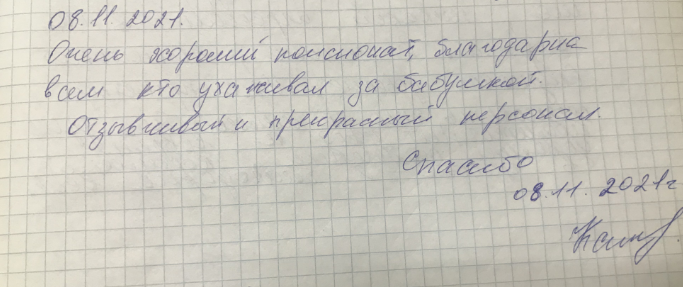 МЫ РАДЫ ВИДЕТЬ ВАСПО АДРЕСУ:г. БРАТСКул. ПИОНЕРСКАЯ, 3Б;ул. ЖЕЛЕЗНОДОРОЖНАЯ, 9Ател. 8-902-179-62-37эл. почта: cso4506@mail.ruнаш сайт: anoruth.ru